UNIFIED MODELING LANGAUGE BASICS
Corso di Informatica Medica
Docente Sara Renata Francesca MARCEGLIA
2
SCENARIO
Per una ricerca scientifica sulle frequenze di patologie dermatologiche è necessario costruire un archivio (DERMASTAT) che permetta l’analisi e la segmentazione statistica dei pazienti. Ogni paziente viene arruolato in un centro tra quelli aderenti a DERMASTAT, ma può effettuare le visite in altri centri aderenti. La prima visita nella quale è generata la cartella clinica del paziente è sempre effettuata nel centro di arruolamento. Per ogni altra visita del paziente il centro in cui viene effettuata genera un report di visita che serve per aggiornare la cartella clinica. In DERMASTAT si deve tenere traccia dei dati fondamentali, per esempio la data della visita, il medico refertante, eventuali immagini associate (fino a 10 per visita). Ogni report è associato ad una serie di metadati (ad es: area geografica di provenienza, età, professione, fattori di rischio e familiarità).
ANALISI DI CONTESTO
Quali immagini?
Fotografie della lesione, a colori, alta risoluzione
Ecografia 
Raccogliere le fotografie con l’idea di creare un atlante di riferimento
Quanti centri? 10
Quali informazioni?
Anagrafiche identificative  nascoste a livello di studio clinico (pazienti deidentificati) – nome, cognome, CF, indirizzo, recapiti, …
Anagrafiche «cliniche»  da tenere in cartella clinica dello studio (sesso, età, etnia, occupazione, …)
Fattori di rischio
Scale cliniche
Diagnosi intermedia/diagnosi finale
ANALISI DI CONTESTO
Verificare esistenza di cartelle cliniche informatizzata
Quali standard?
Quali dizionari?
Mappatura dei concetti (SNOMED-CT; ICD-9)
{eventuale vincolo: DERMASTAT stand alone)
STANDARD E LINEE GUIDA
Interrogazione dei clinici
Semantica:
Descrizione delle lesioni (risposte)
Descrizione delle professioni (risposte)
Farmaci (risposte)
Descrizione della diagnosi (risposte)
Concetti clinici per mappatura (domande)
PRE-MODELING: MACRO-FASI DEL PROCESSO
Arruolamento
Prima visita
Terapia a casa/decorso
Visita successiva
Verifica delle condizioni di uscita
Caso 1: esco dallo studio (guarito/studio terminato)
Caso 2: torno alla terapia

 ACTIVITY DIAGRAM DI ALTO LIVELLO
INDIVIDUAZIONE DEL FLUSSO DELLE INFORMAZIONI
Quali doc in input
Quali doc/informazioni in output
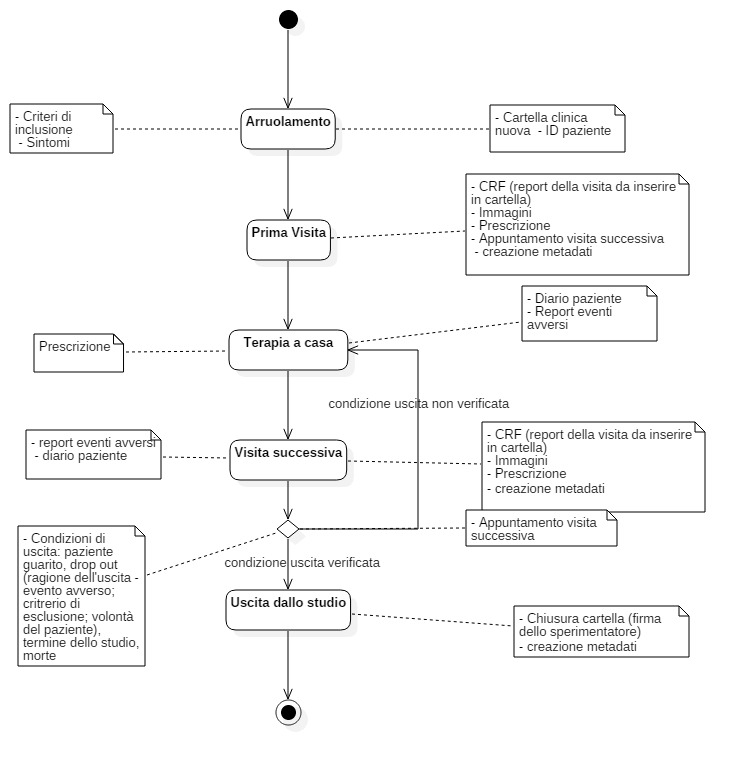 ATTORI
USE CASE 1- SISTEMA DERMASTAT
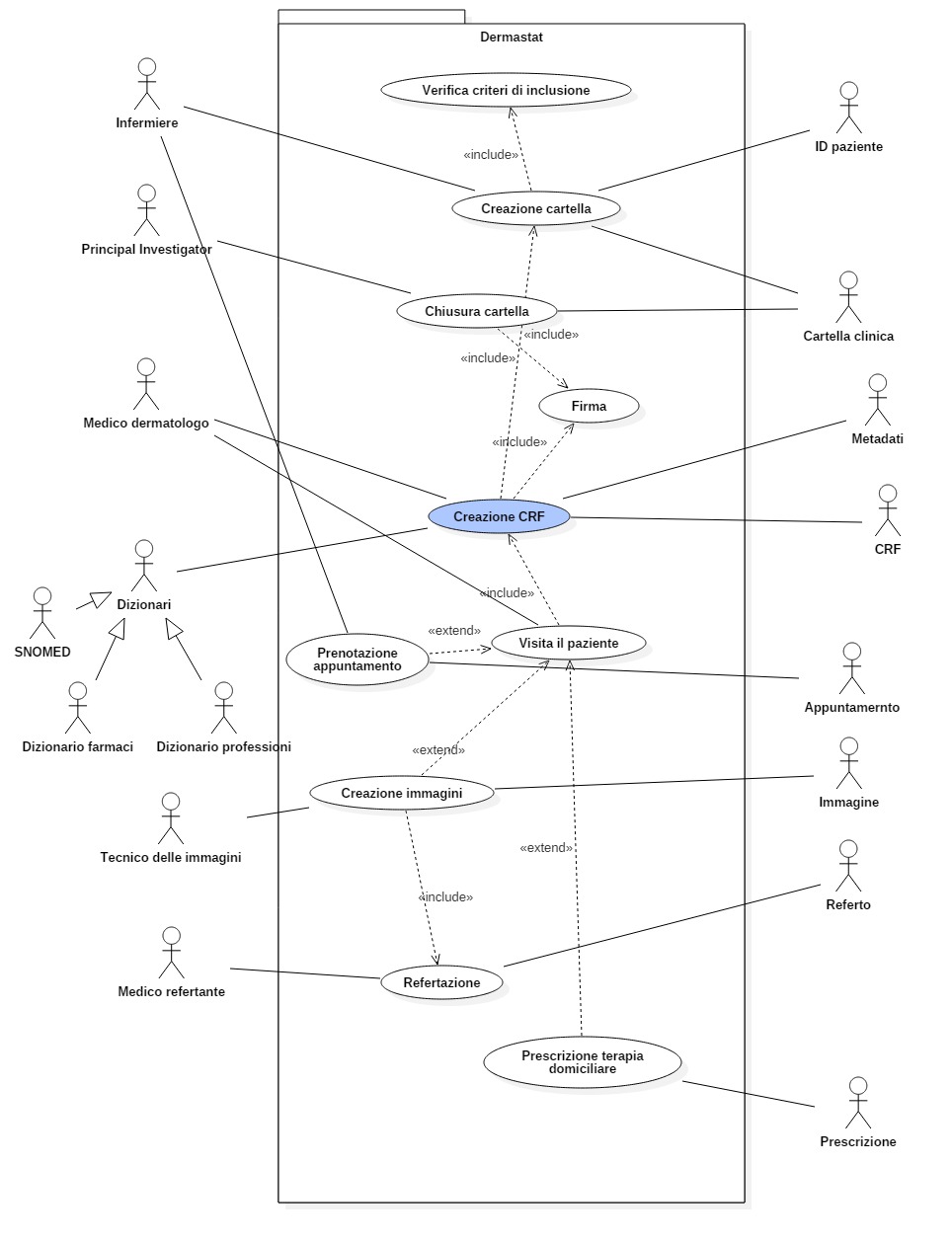 USE CASE – MOBILE APP
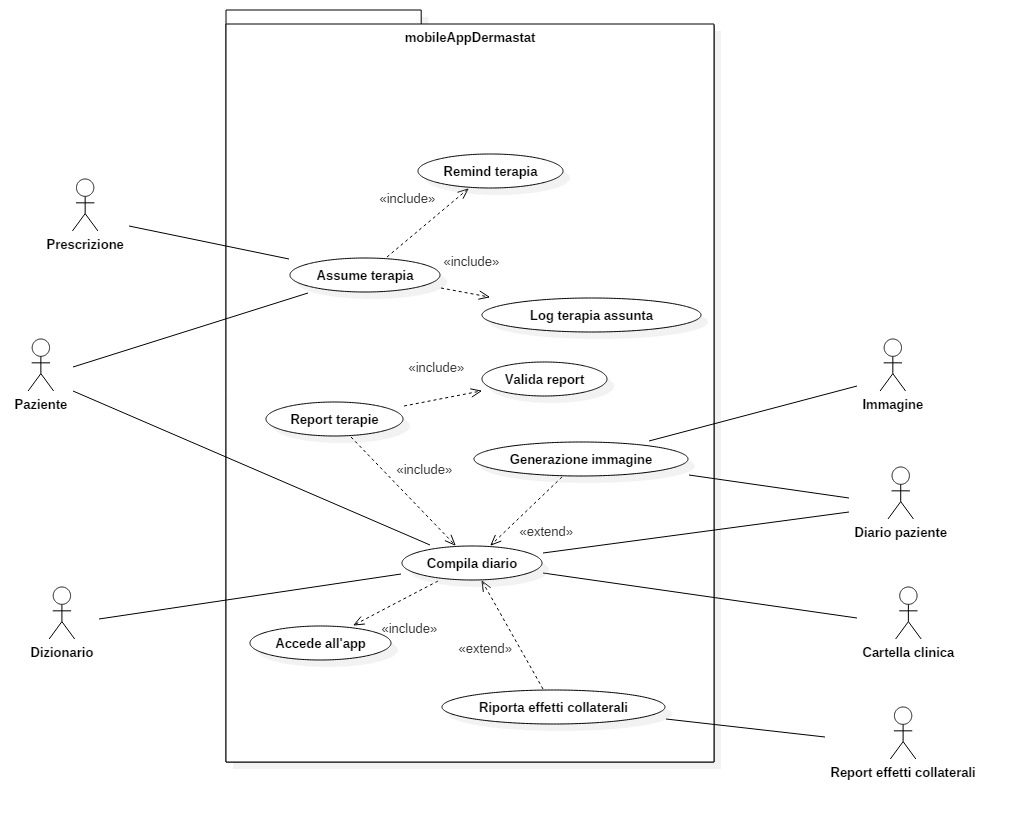 CLASS DIAGRAM
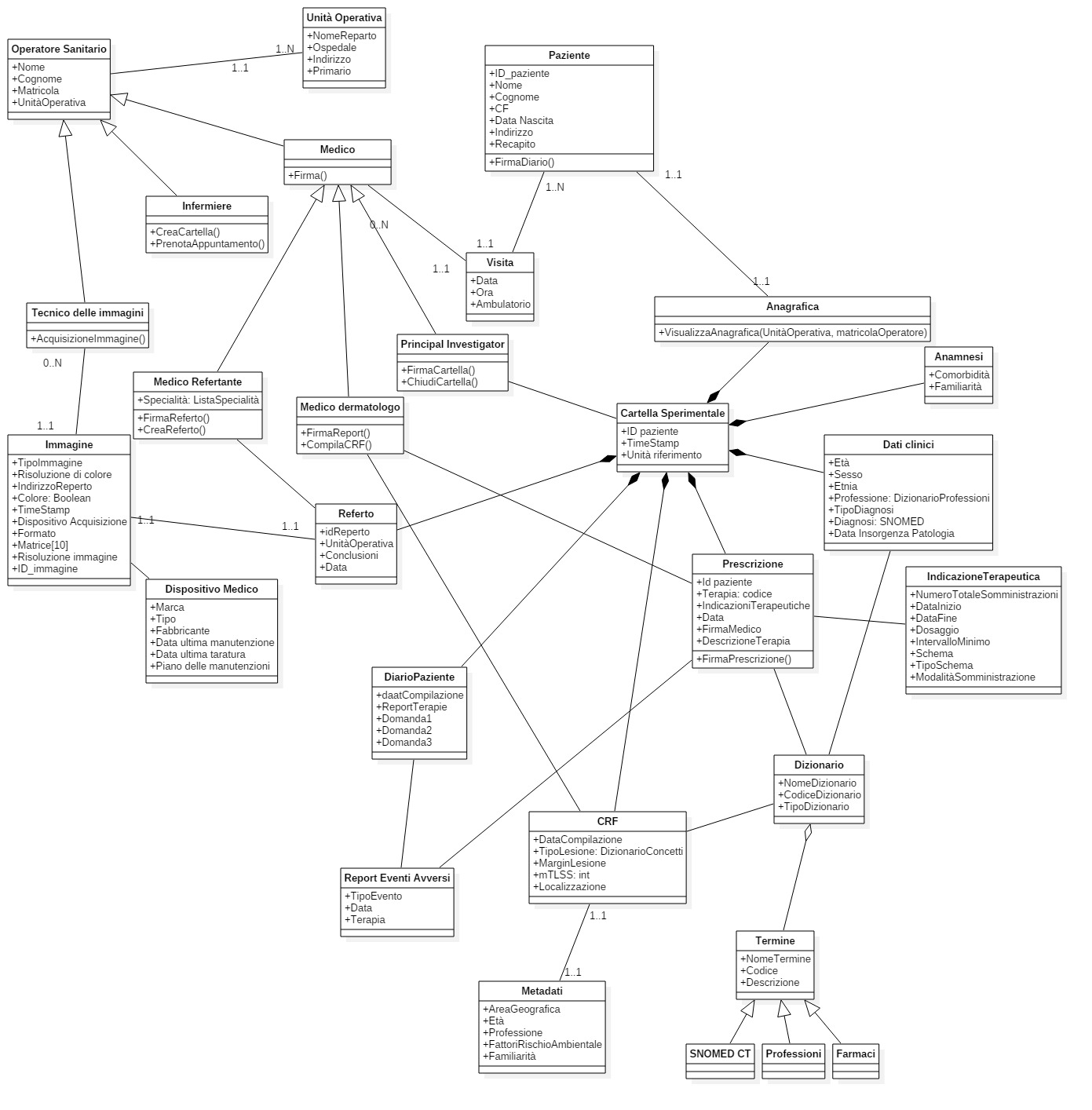 SEQUENCE DIAGRAM VISITA
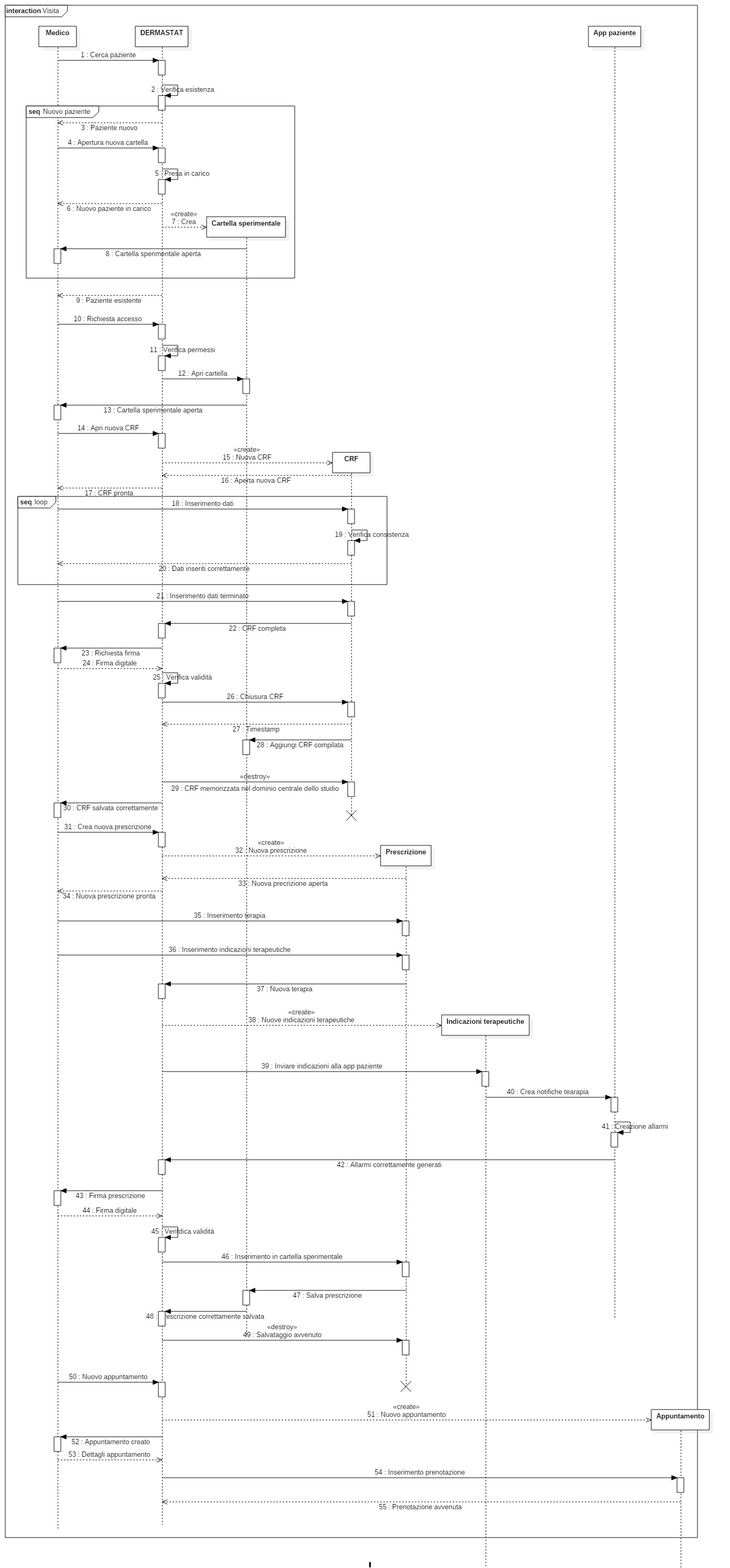 SEQUENCE DIAGRAM VISITA
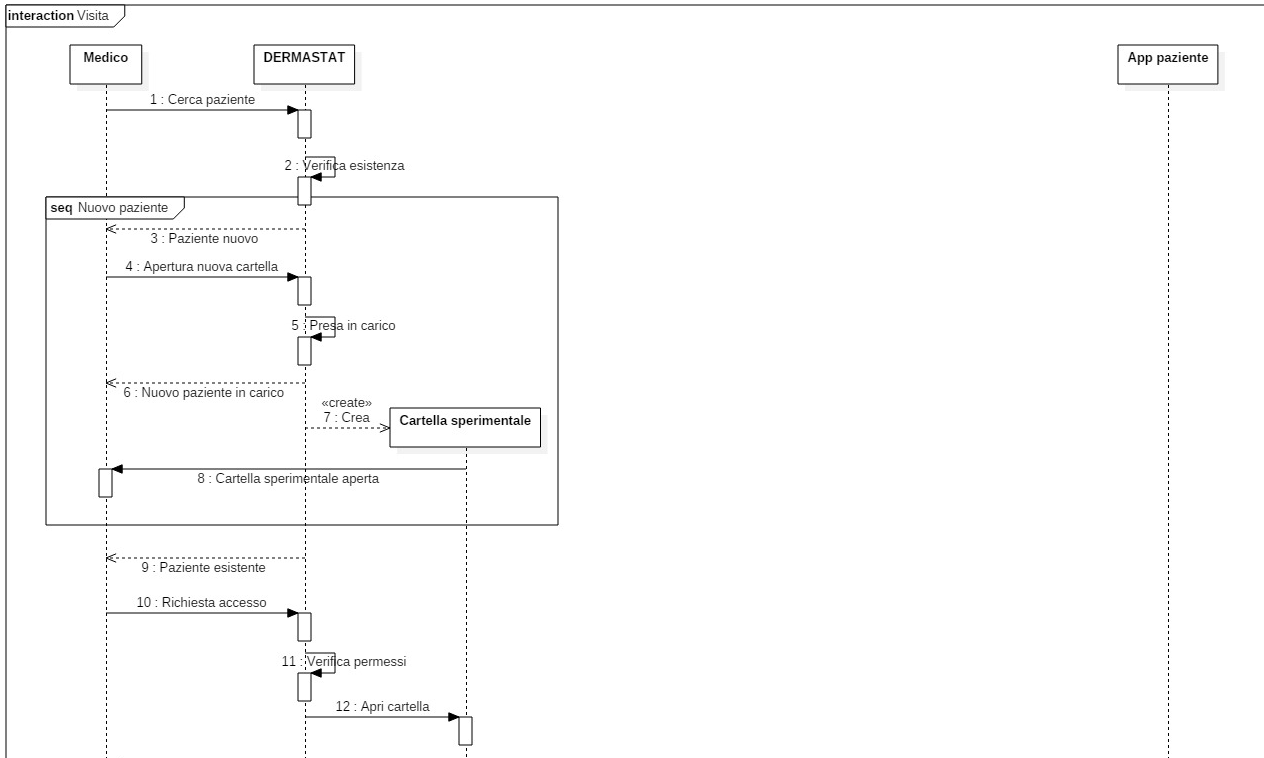 SEQUENCE DIAGRAM VISITA
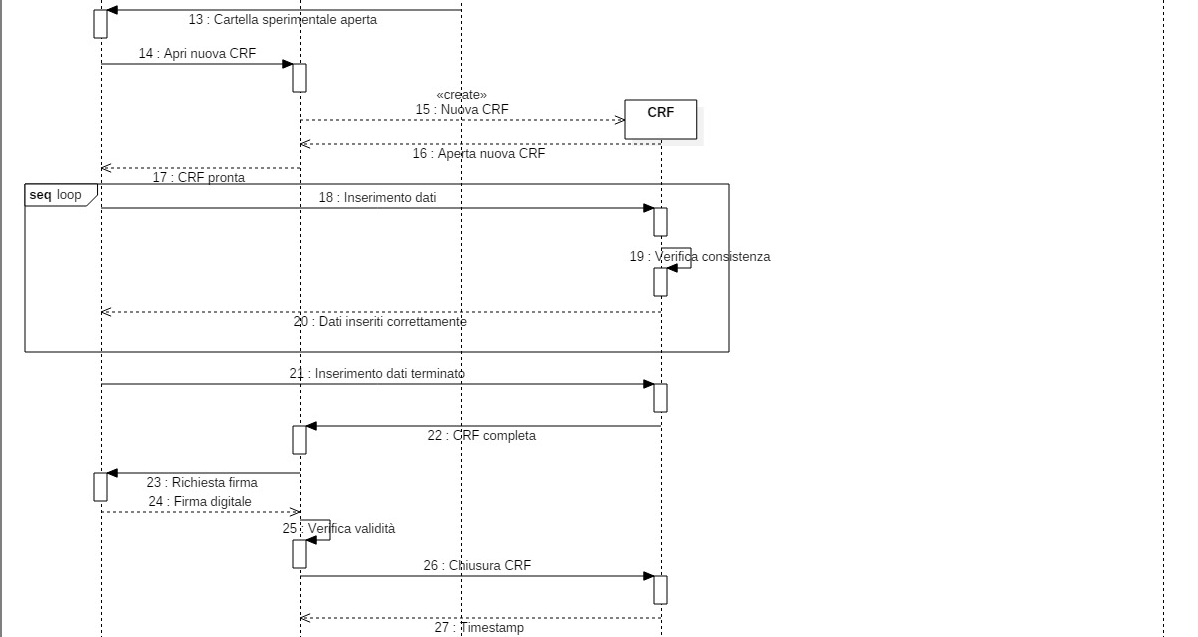 SEQUENCE DIAGRAM VISITA
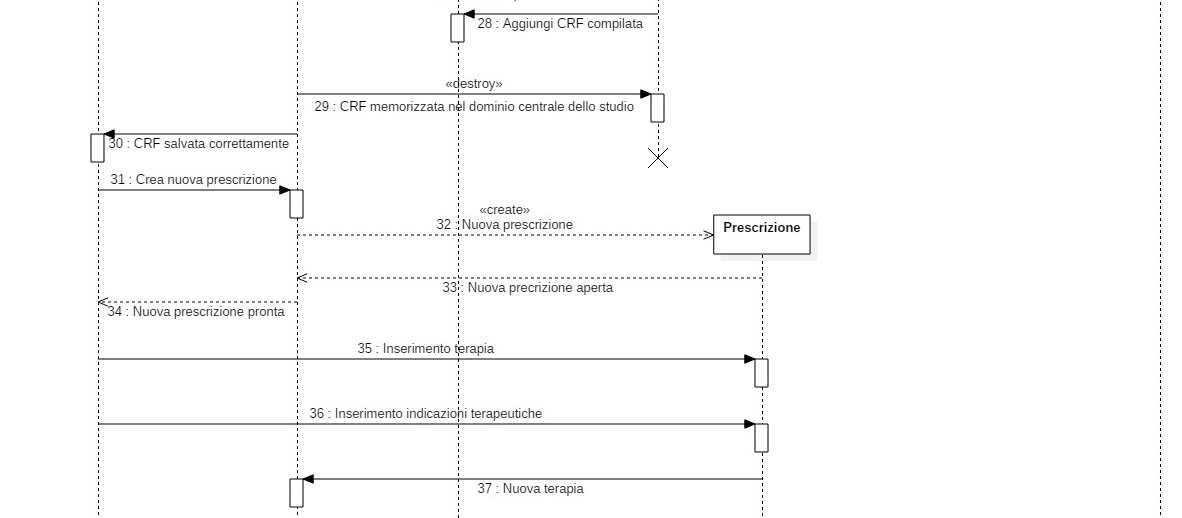 SEQUENCE DIAGRAM VISITA
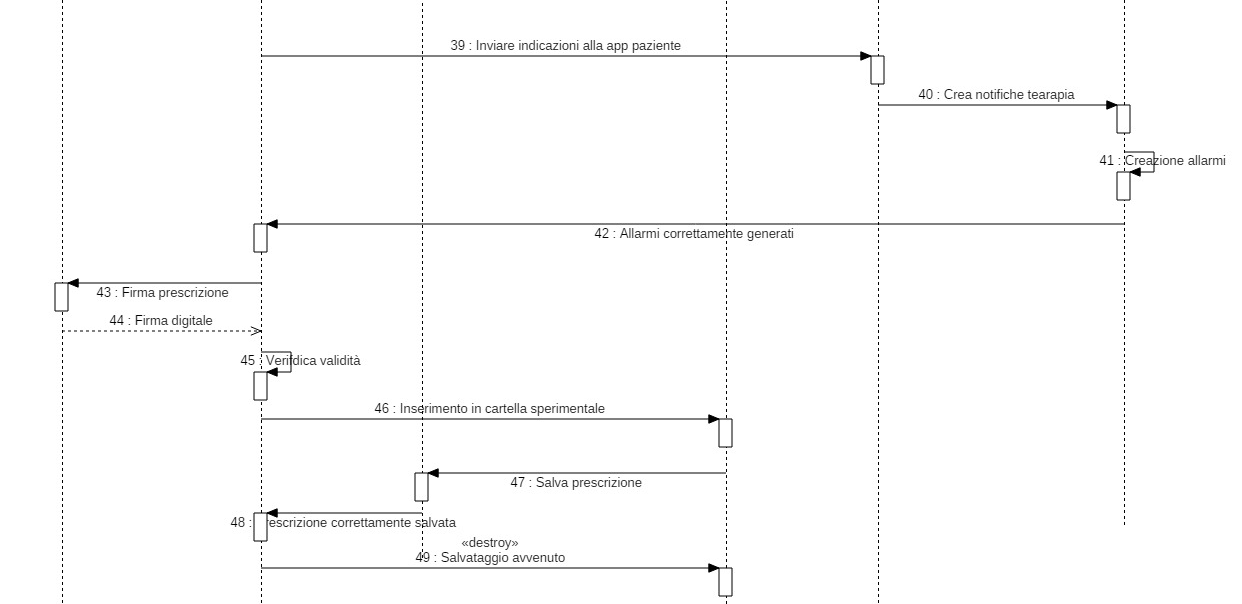 SEQUENCE DIAGRAM VISITA
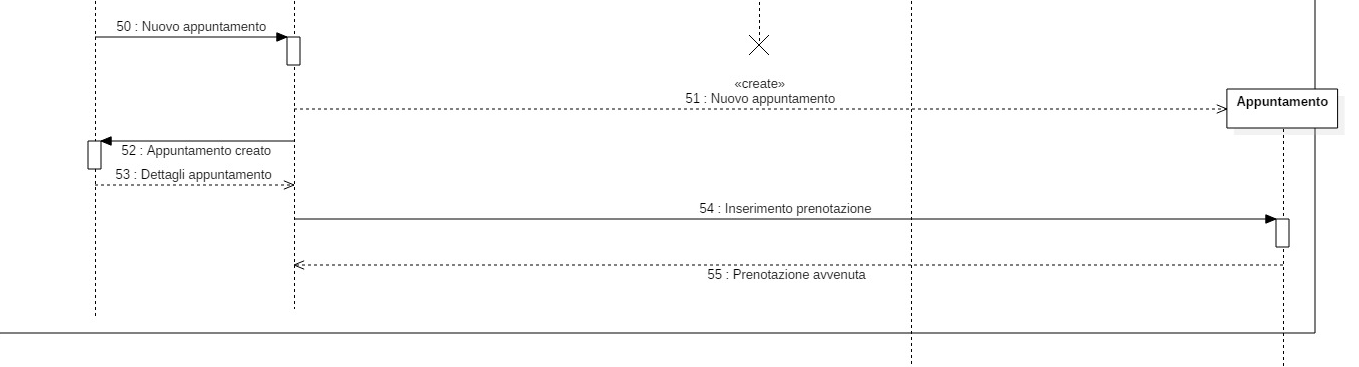 C:\Users\lsic\AppData\Roaming\StarUML